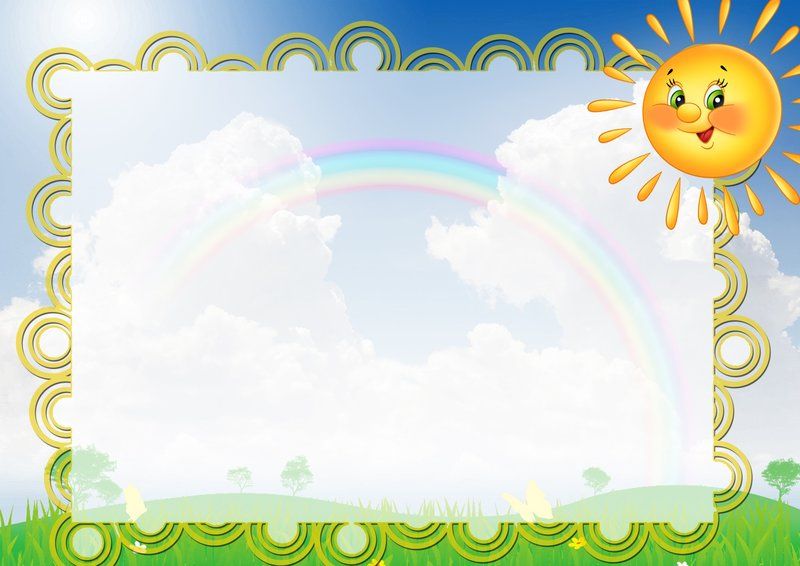 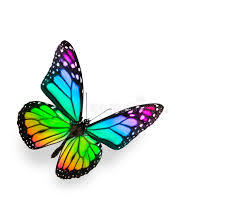 Аппликация
 бабочка
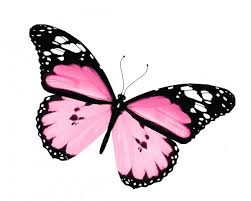 Вспоминаем названия геометрических фигур
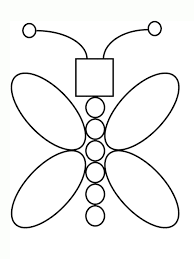 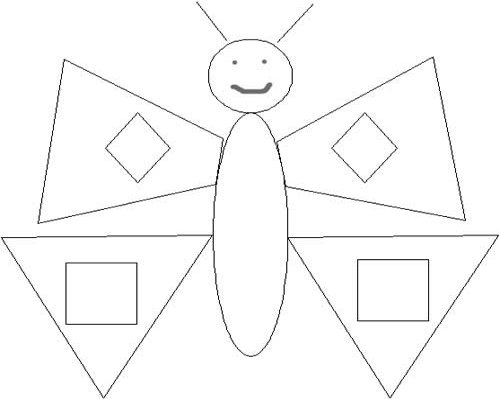 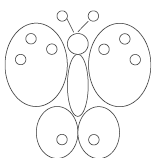 Разбираем из каких геометрических
фигур можно составить бабочку или составляем по-своему. Выбираем цвет бумаги или картона.
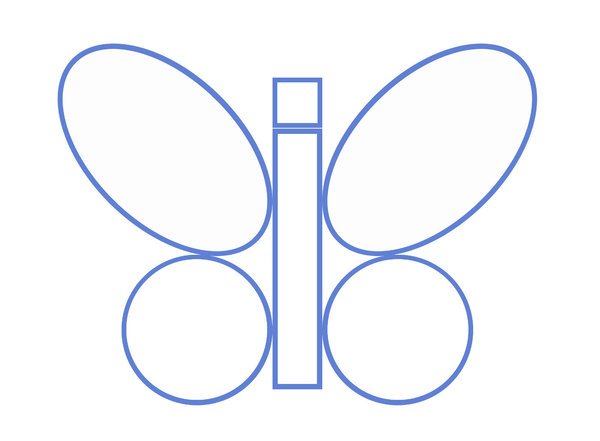 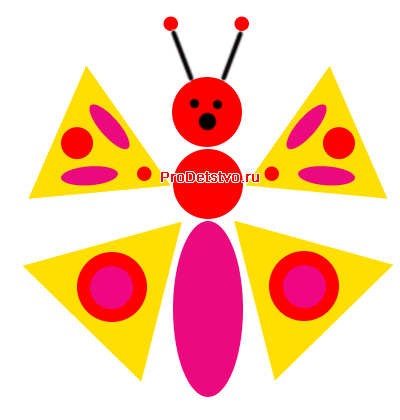 Украшаем разноцветными
 фигурами
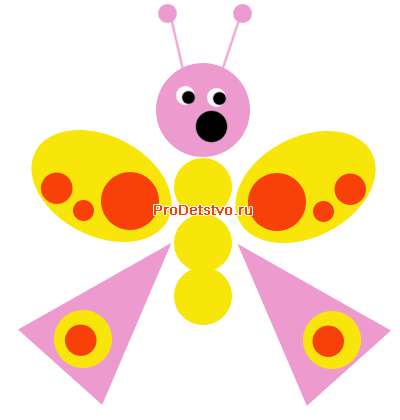 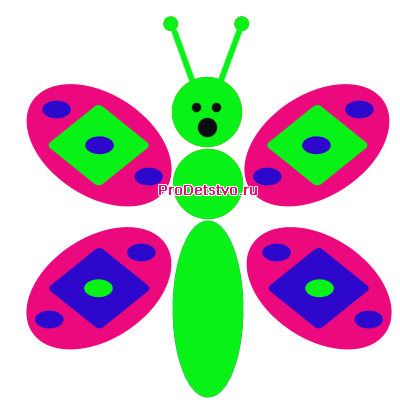 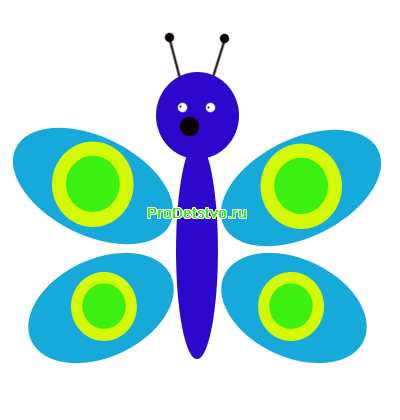 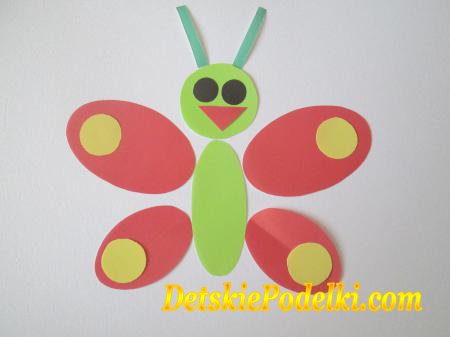 Мы сегодня — маги:
Из цветной бумаги
Сделаем руками
И подарим маме
Бабочку...
Творческих успехов !